Личный кабинет застрахованного лица
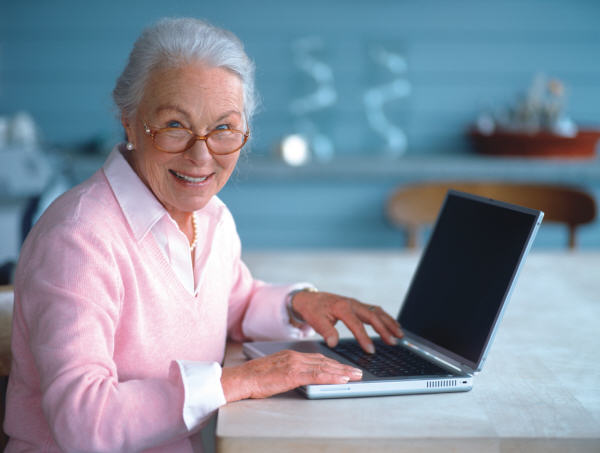 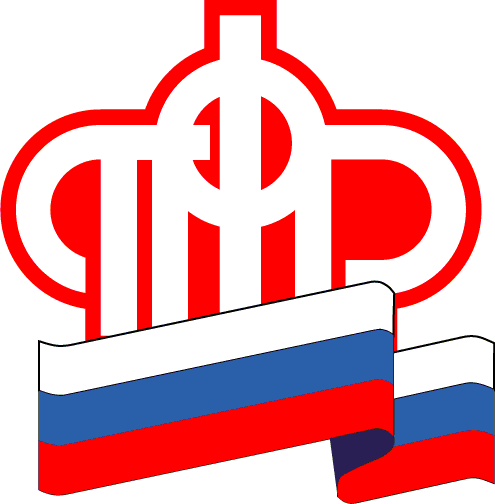 www.pfrf.ru
Вход в личный кабинет застрахованного лица
Вход в личный кабинет ЗЛ находится на сайте ПФР РФ по адресу www.pfrf.ru
Доступ в личный кабинет
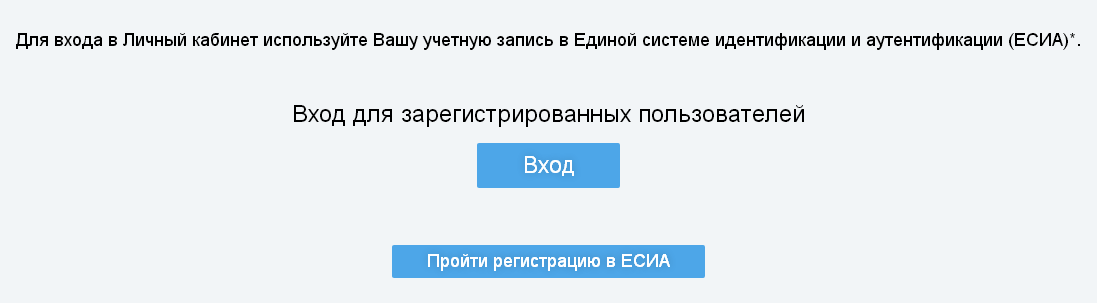 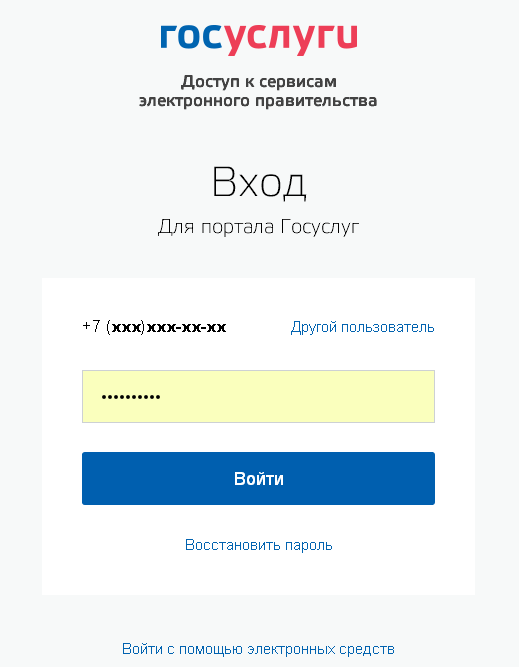 После прохождения регистрации Вы можете попасть в ЛКЗЛ заполнив номер телефона и пароль полученный при регистрации в ЕСИА
Возможности электронного сервиса ЛКЗЛ
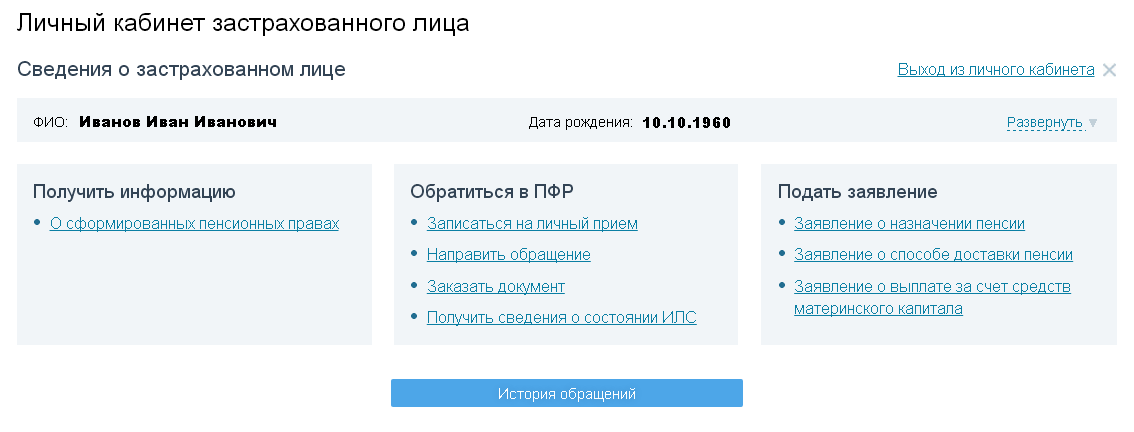 Личный кабинет ЗЛ позволяет получить сведения о пенсионных правах;
 Записаться на личный прием;
 Получить сведения о состоянии ИЛС;
 Подать заявление о назначении пенсии и о выборе способа доставки пенсии;
Сведения о пенсионных правах в Личном Кабинете
Все представленные сведения о пенсионных правах граждан сформированы на основе данных, которые ПФР получил от работодателей.
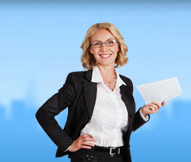 Так что если Вы считаете, что какие-то данные не учтены или учтены не в полном объеме, у Вас появится возможность уточнить эти данные и представить их в Пенсионный фонд